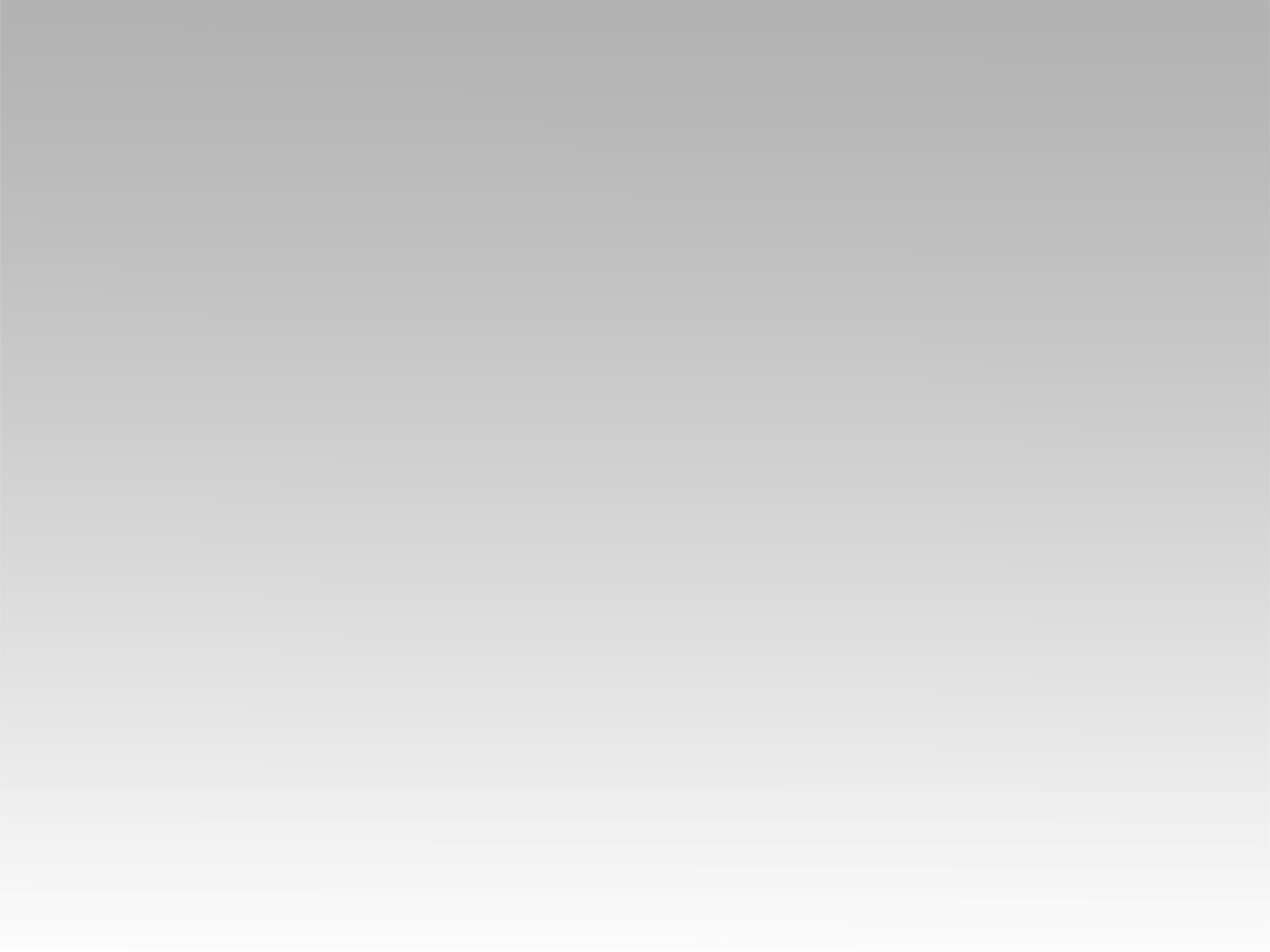 تـرنيــمة
لما تيجي يا إلهنا
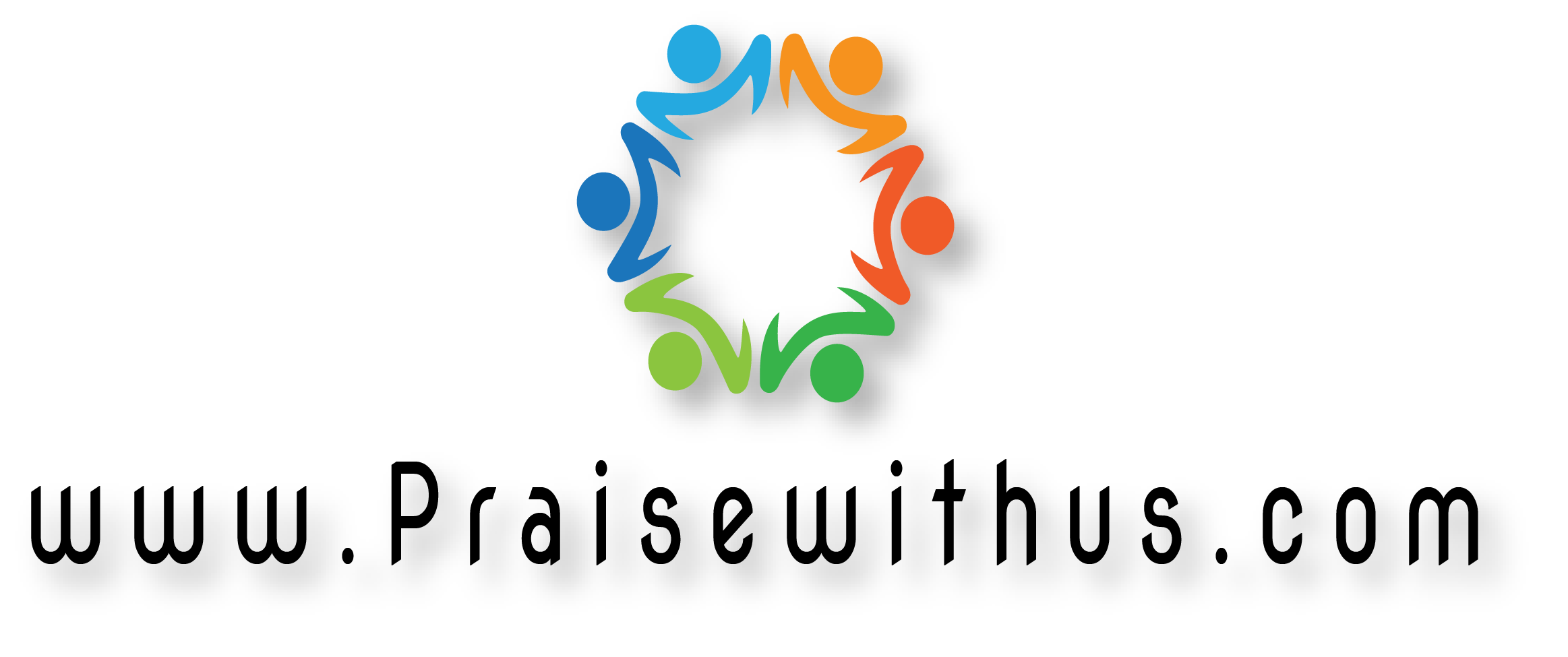 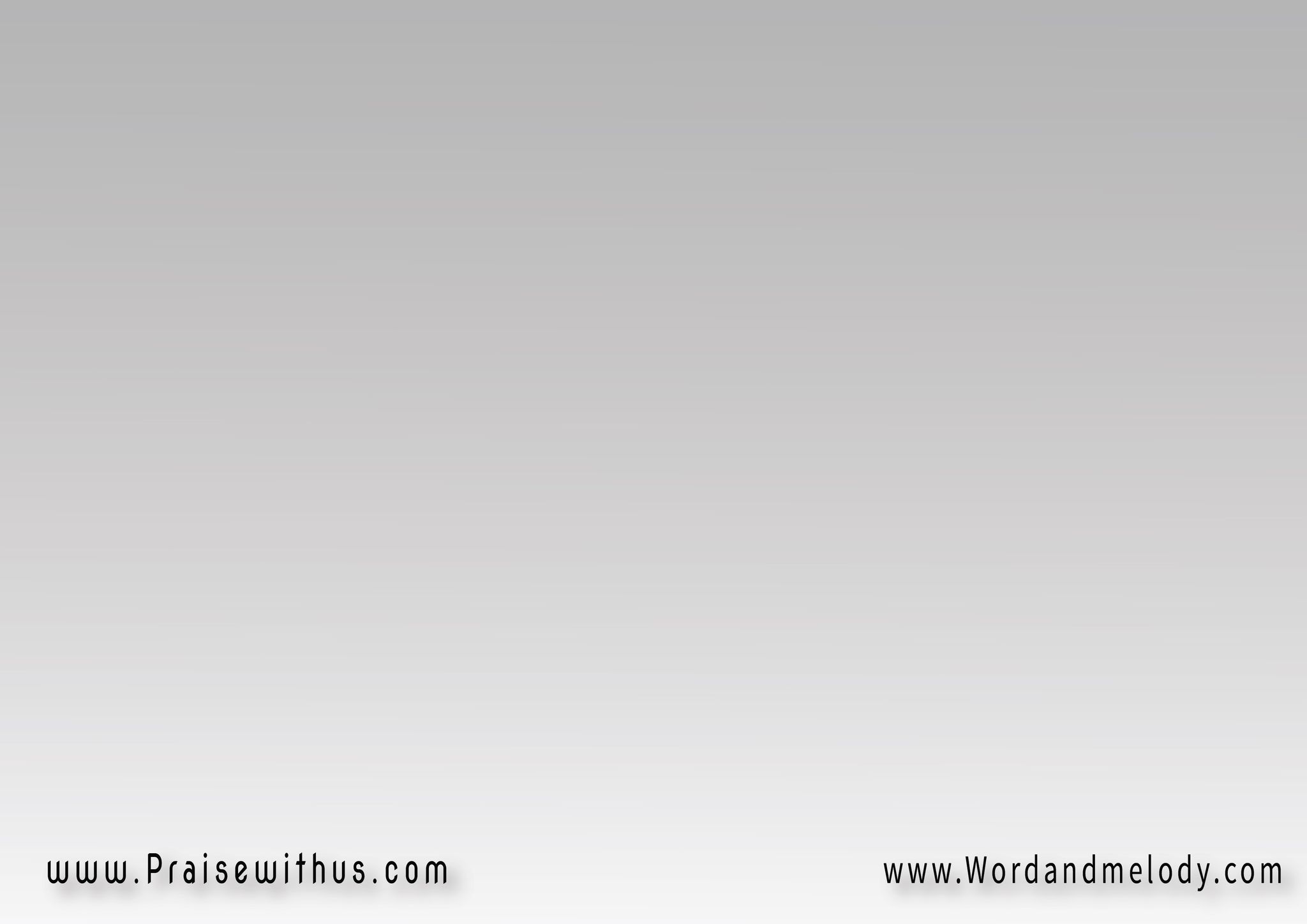 1- 
لما تيجي يا إلهنا
بحضورك في وسطنا
يرتفع يسوع ما بينا
ونلمس الحضور بروحنا
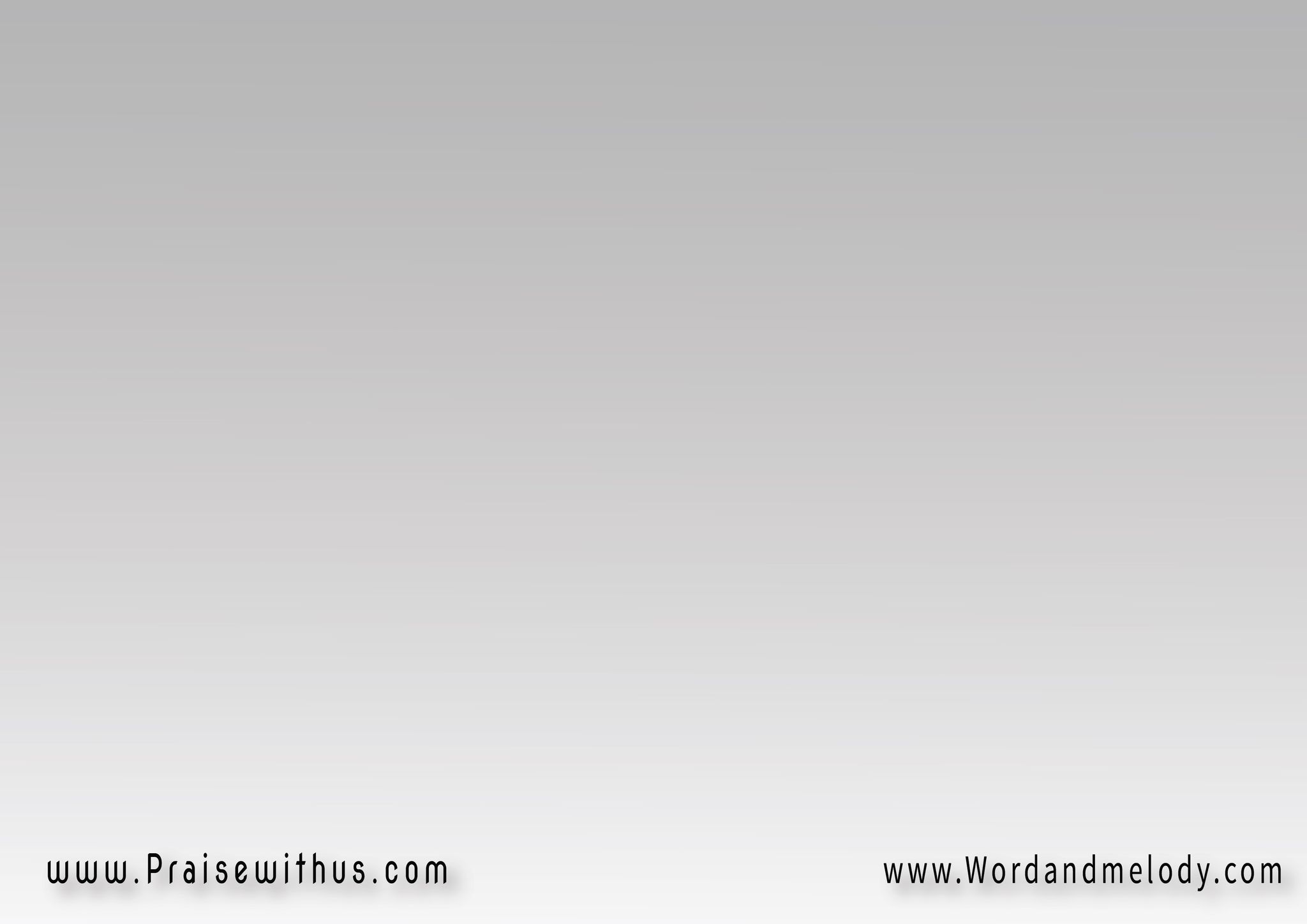 والذبايح تترفعلك
يا يسوع المجد ليك
كلمة منك ربي تحيي
كل قلب بيناديك
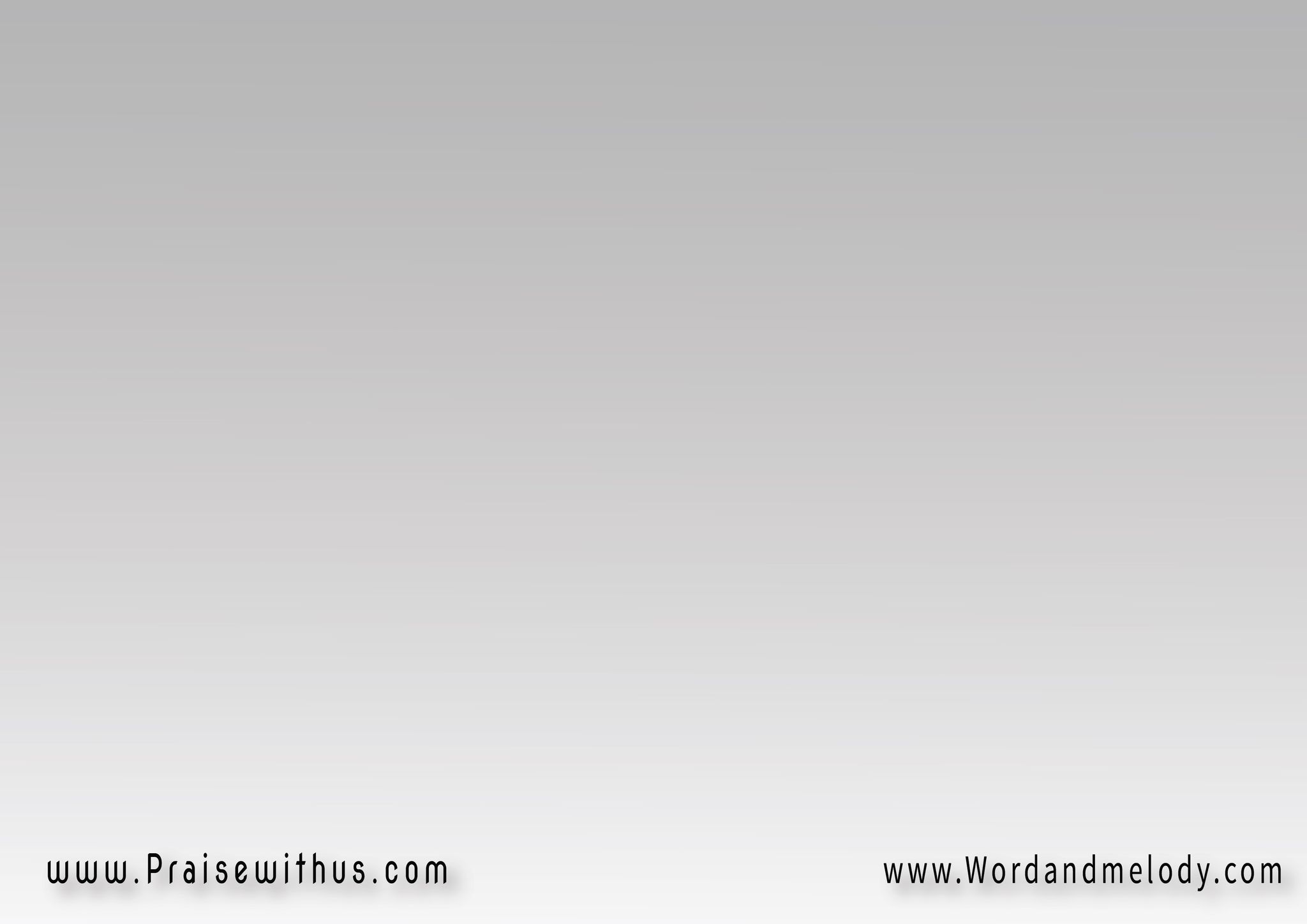 القرار : 
(محتاجينلك، لمسة منك
تجبر القلب الكسير
تحضن التايه، تضمه
تتفتح عين الضرير )2
محتاجينلك
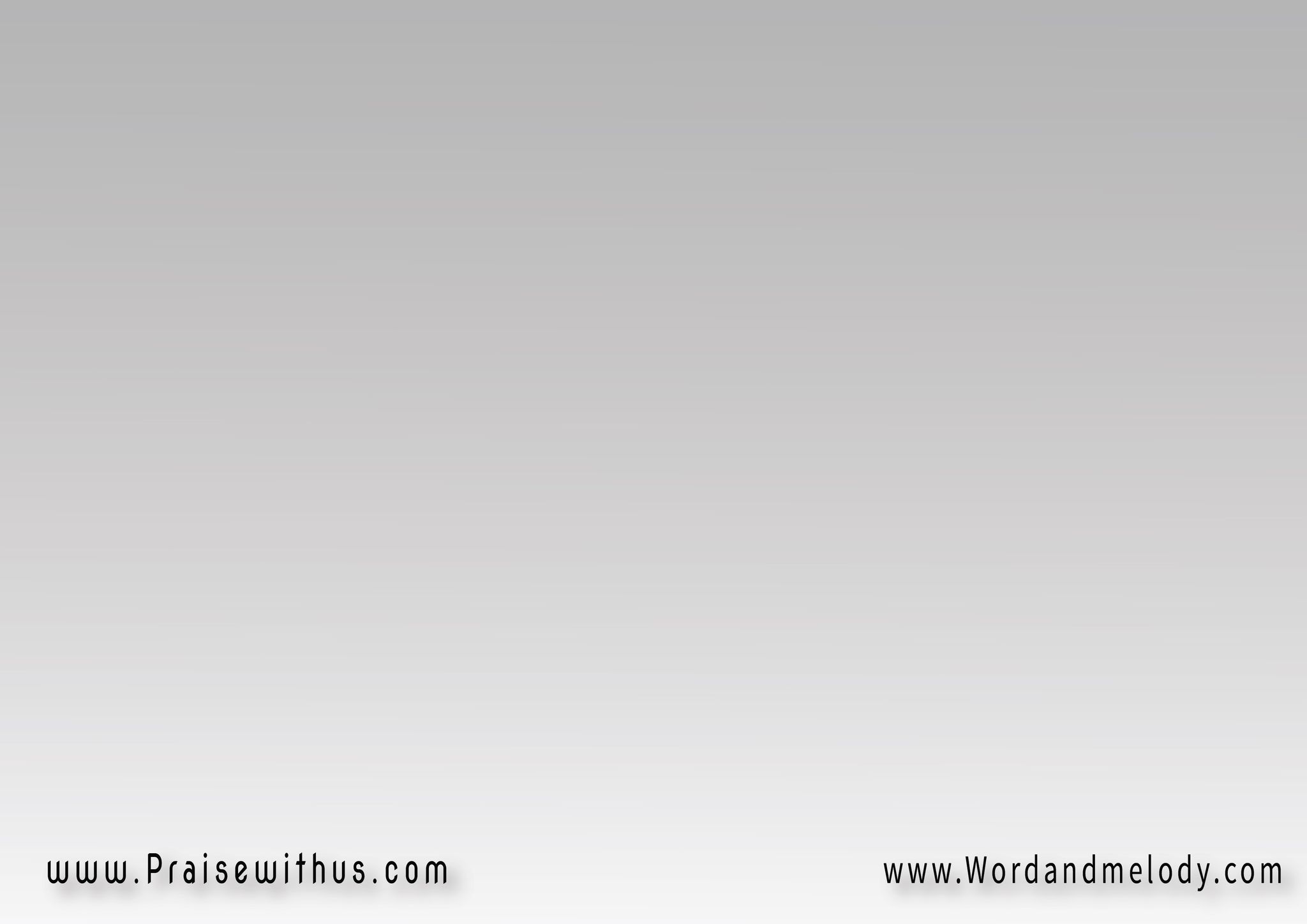 2- 
وفي حضورك يجي نورك
والظلام تنهي زمانه
نتملي بسلطان كلامك
والعدو يرجع مكانه
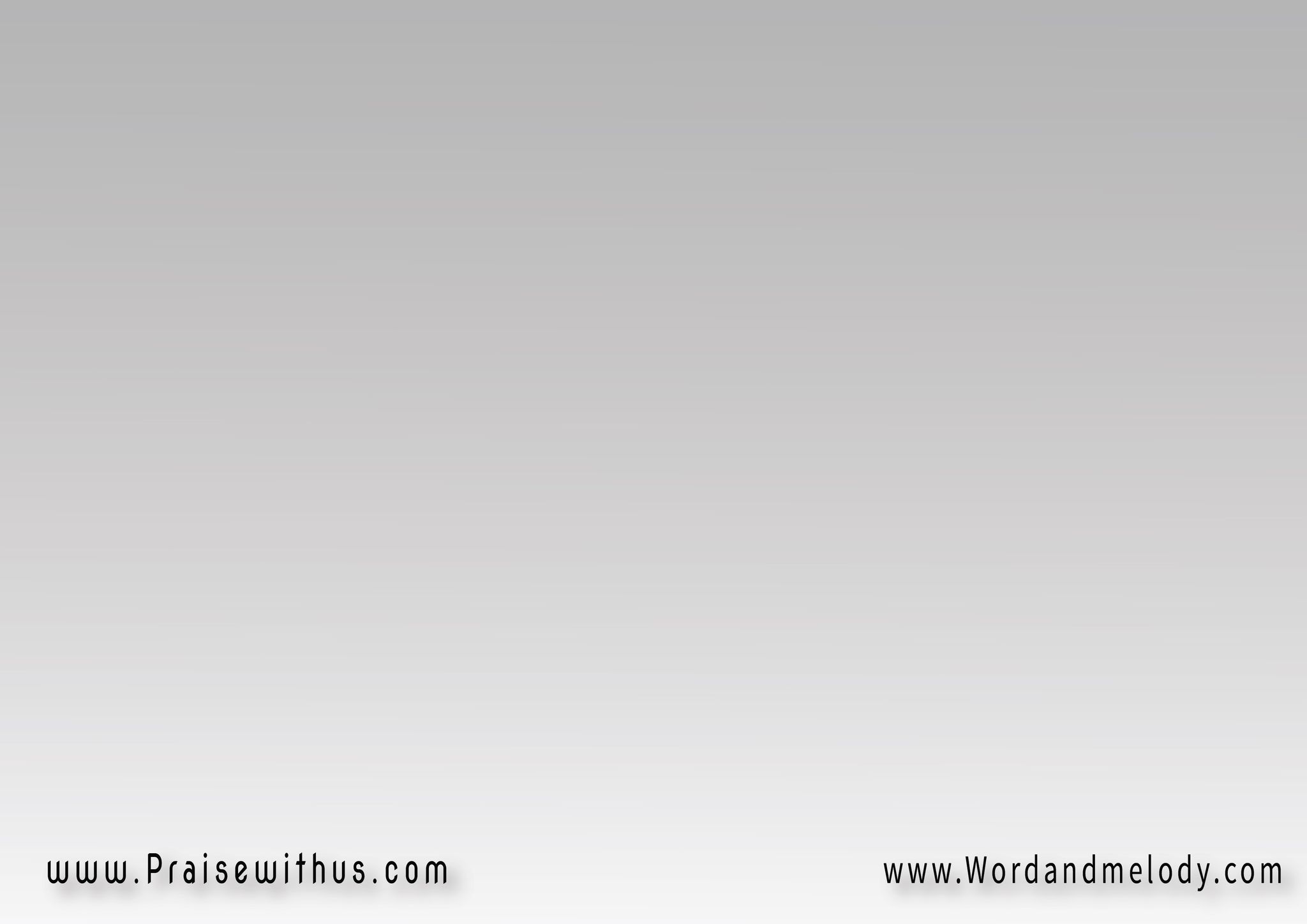 لا في سلطان ولا قوة
غير لشخصك في الوسط
تملا تشبع وتنور
كل قلب بيك ارتبط
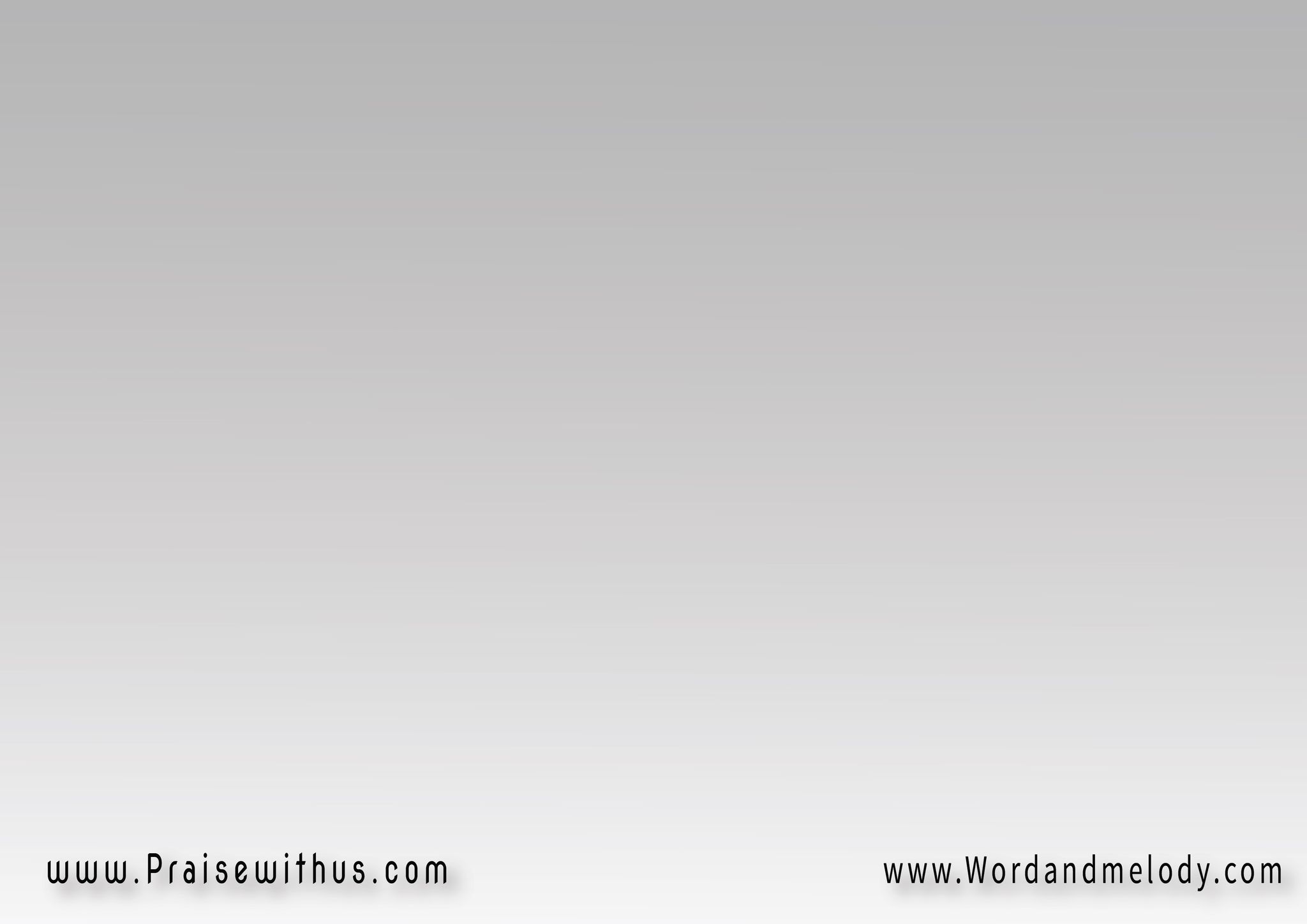 القرار : 
(محتاجينلك، لمسة منك
تجبر القلب الكسير
تحضن التايه، تضمه
تتفتح عين الضرير )2
محتاجينلك
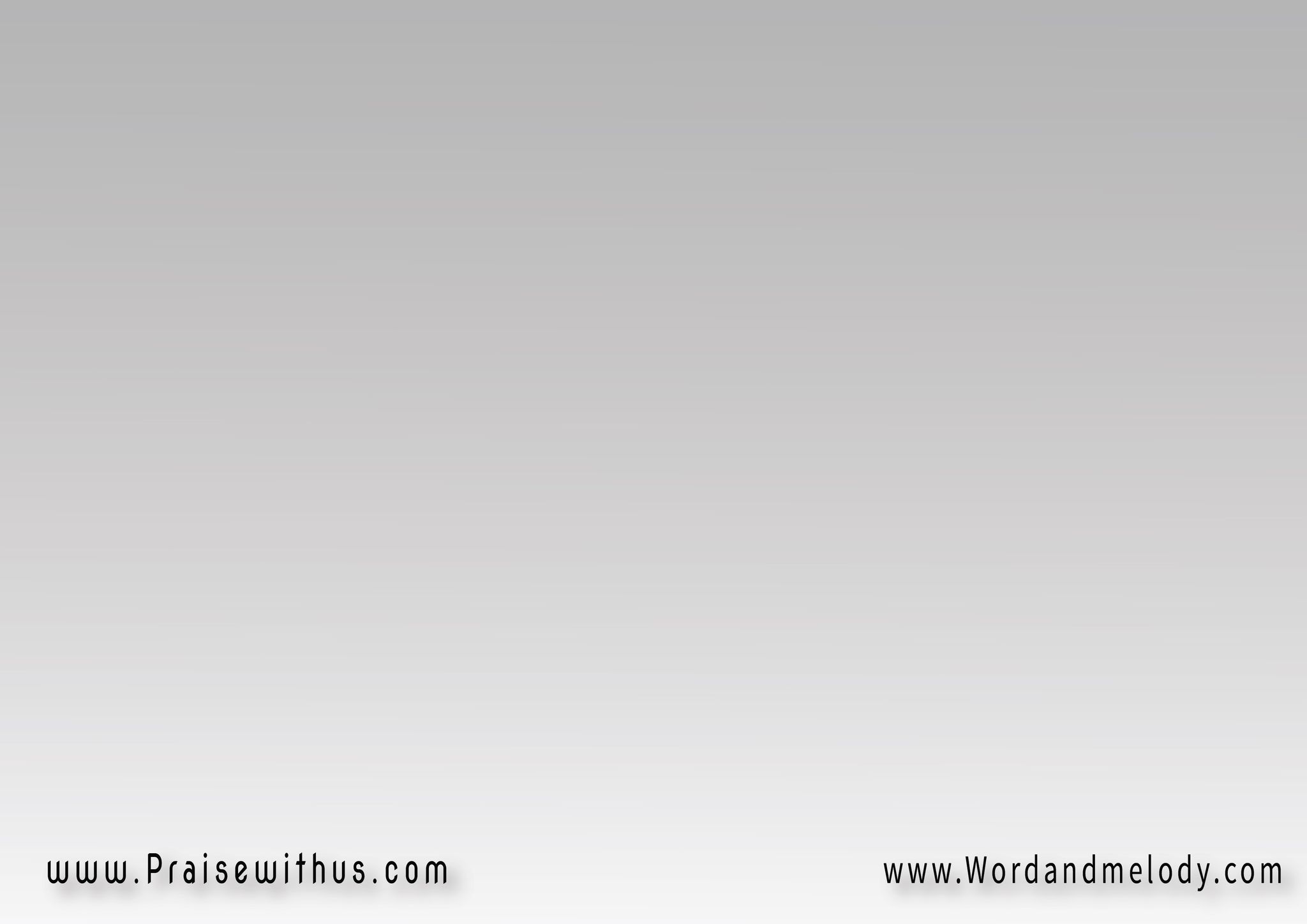 3- 
إذا شفنا ربي مجدك
نعرف إن وحدك كفاية
يصغر العالم في عينا
وراح نشوف كله نفاية
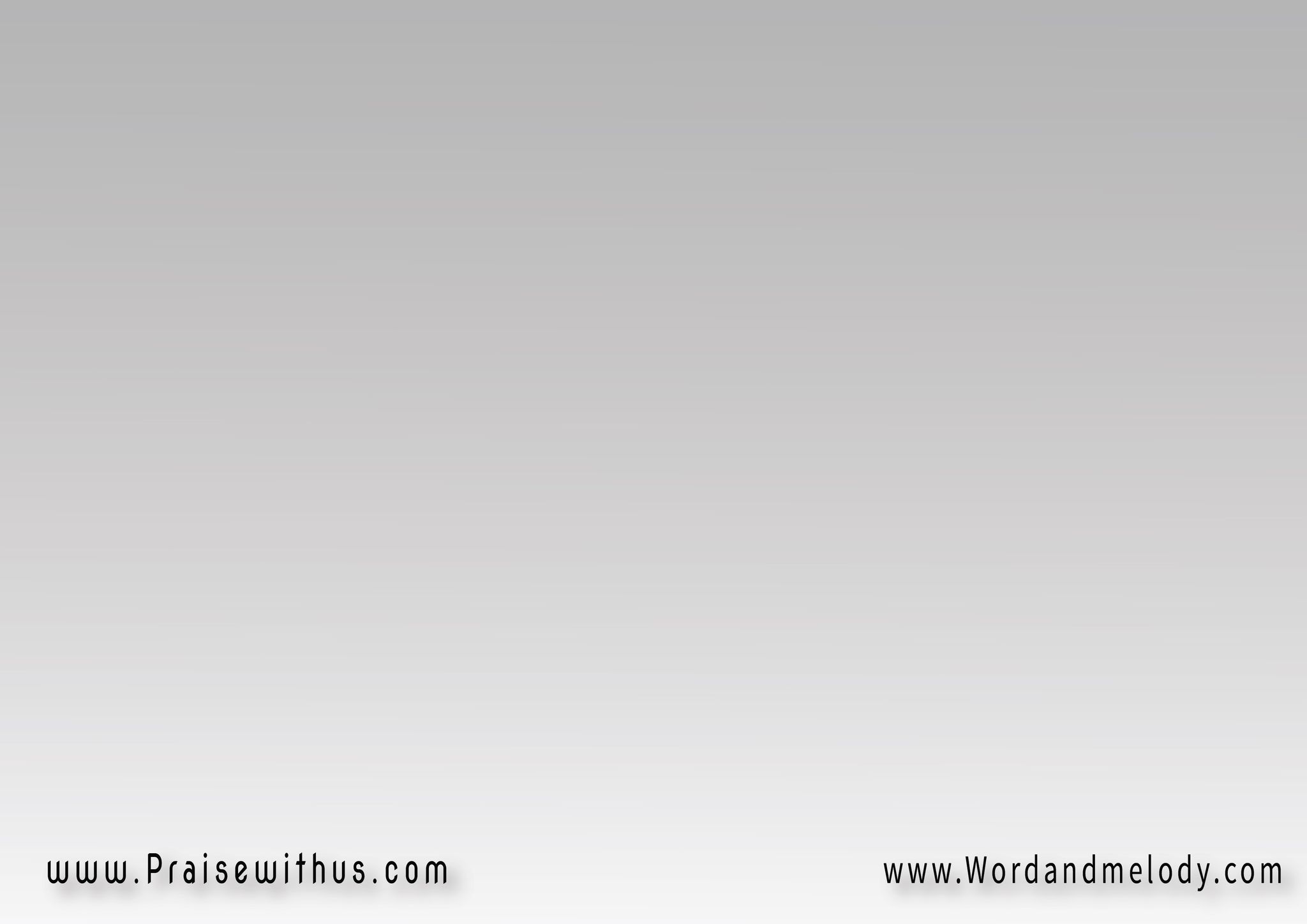 بالمراحم اسمع صراخنا
وافتقدنا بالحنـــــان
محتاجينلك يا إلهنا
ارسل الروح فيضان
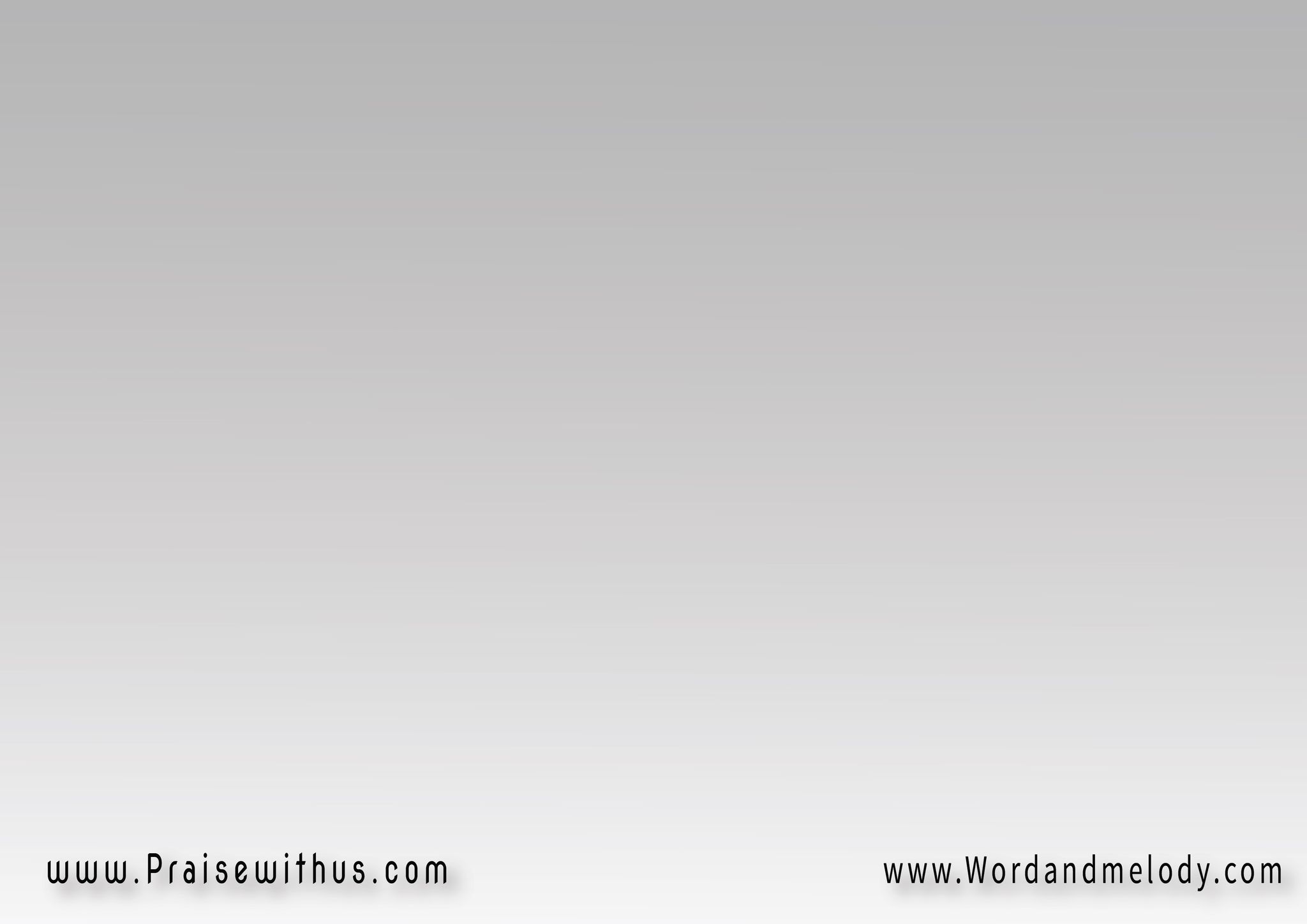 القرار : 
(محتاجينلك، لمسة منك
تجبر القلب الكسير
تحضن التايه، تضمه
تتفتح عين الضرير )2
محتاجينلك
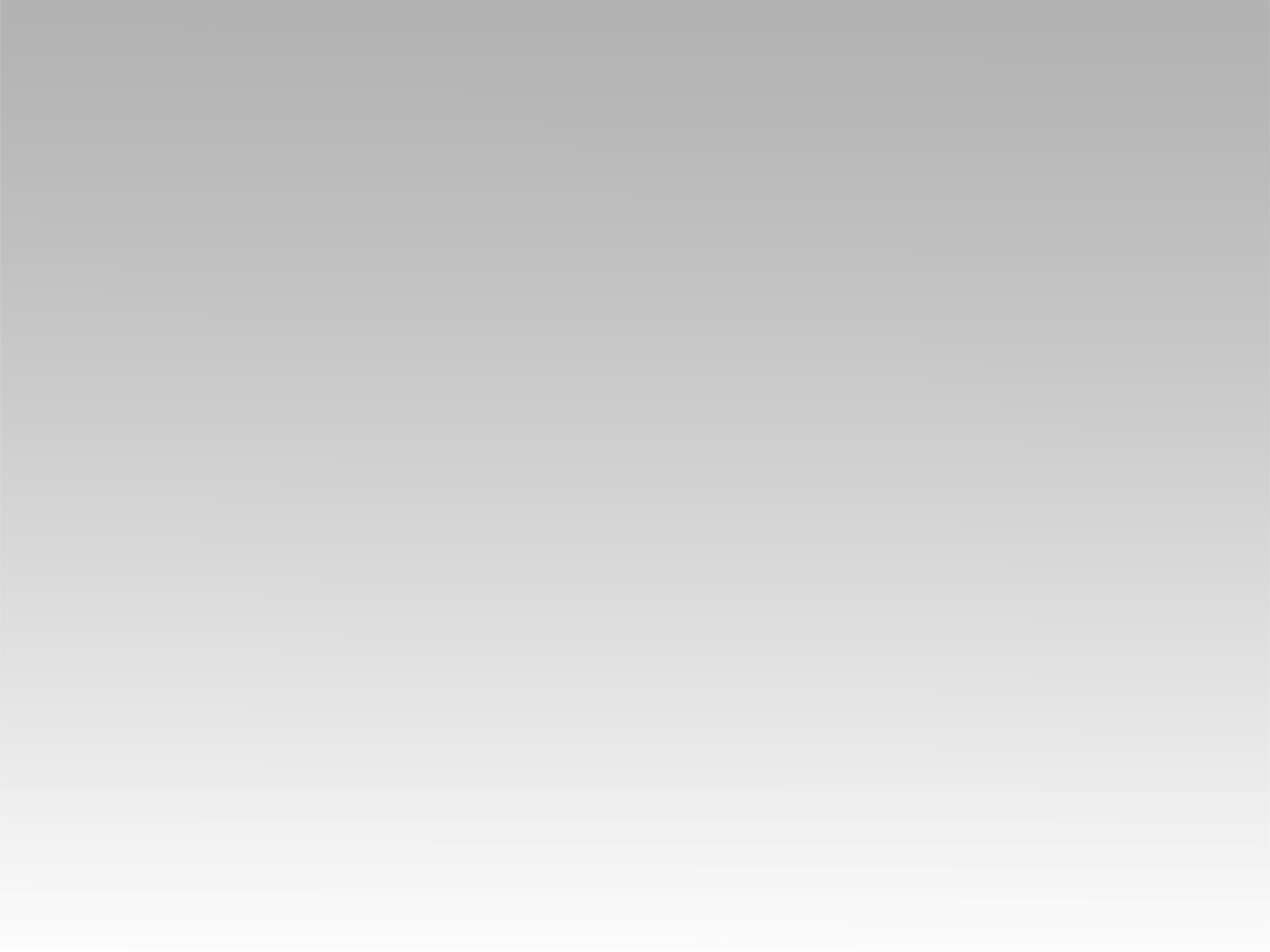 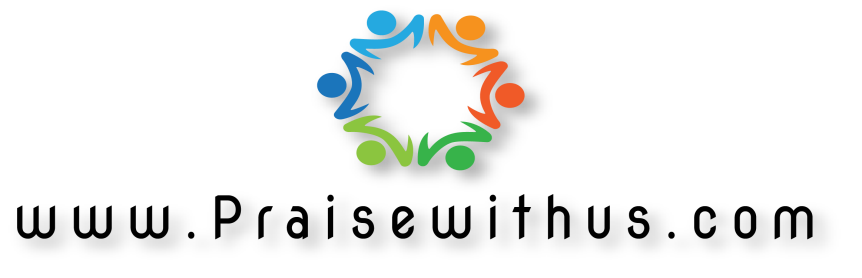